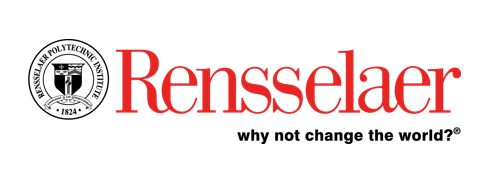 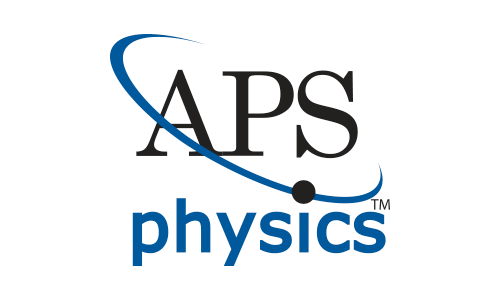 Phonon-exciton Interactions in WSe2 under a quantizing magnetic field
Zhipeng Li#, Tianmeng Wang#, Shengnan Miao#, Yunmei Li#, Zhenguang Lu, Chenhao Jin, Zhen Lian, Yuze Meng, Mark Blei, Takashi Taniguchi, Kenji Watanabe, Sefaattin Tongay, Wang Yao, Dmitry Smirnov, Chuanwei Zhang & Su-Fei Shi
Presenter: Shengnan Miao                                    
2021 March meeting
Published on Nature Communications volume 11, 3104 (2020)
Isermann Department of Chemical and Biological Engineering
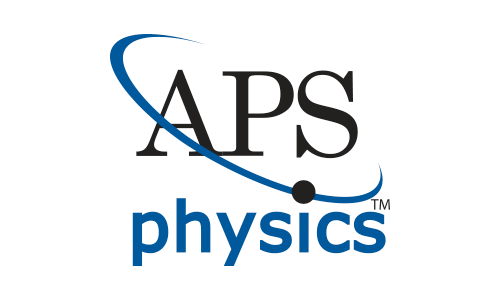 Content
Phonon replicas of excitonic particles in monolayer WSe2

Landau quantization in the PL spectra

Effective mass asymmetry between the electron and hole

Gate-dependent valley-Zeeman shift

Conclusion
[Speaker Notes: Today I will talk from the introduction, to our characterization and finally the conclusion]
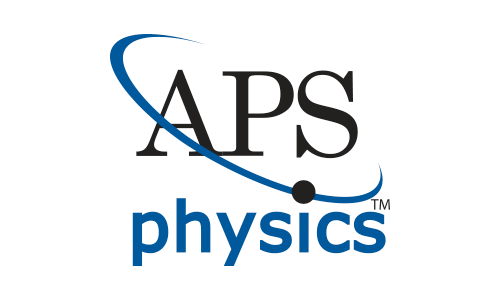 PL spectra of BN encapsulated monolayer WSe2 at 4.2 K
Vtg
Au
c
a
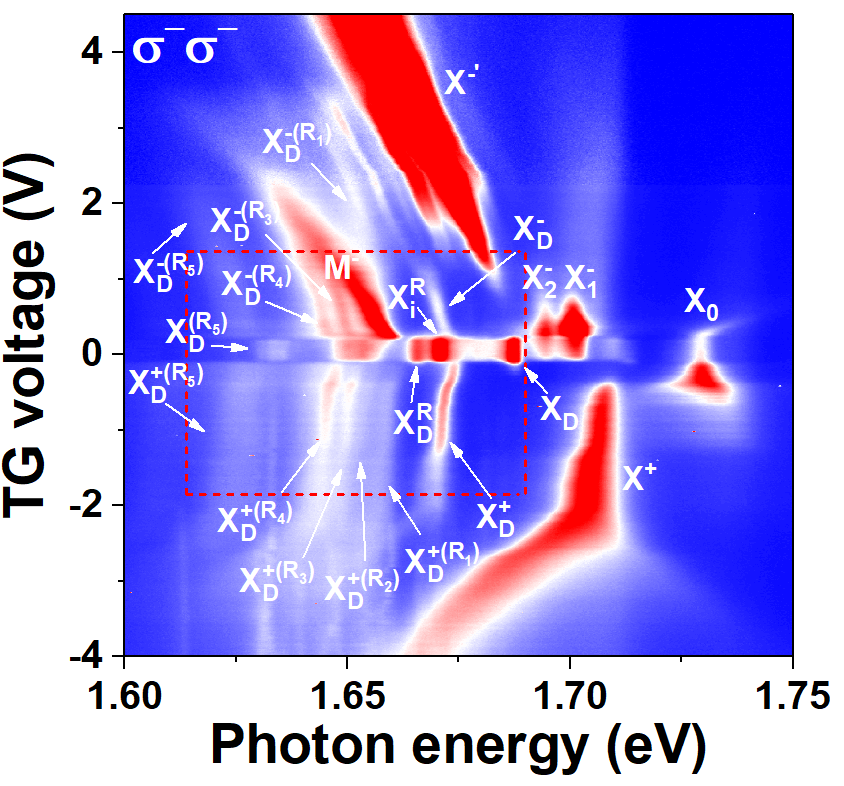 FLG
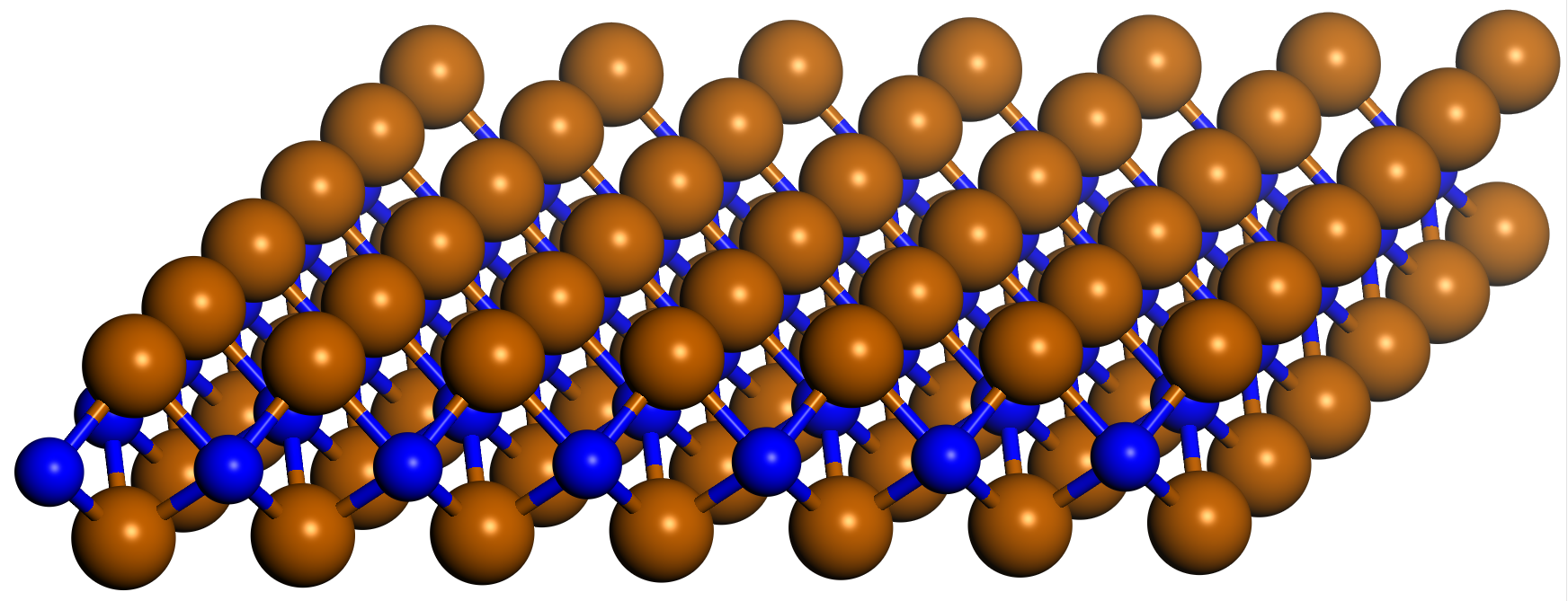 Au
Au
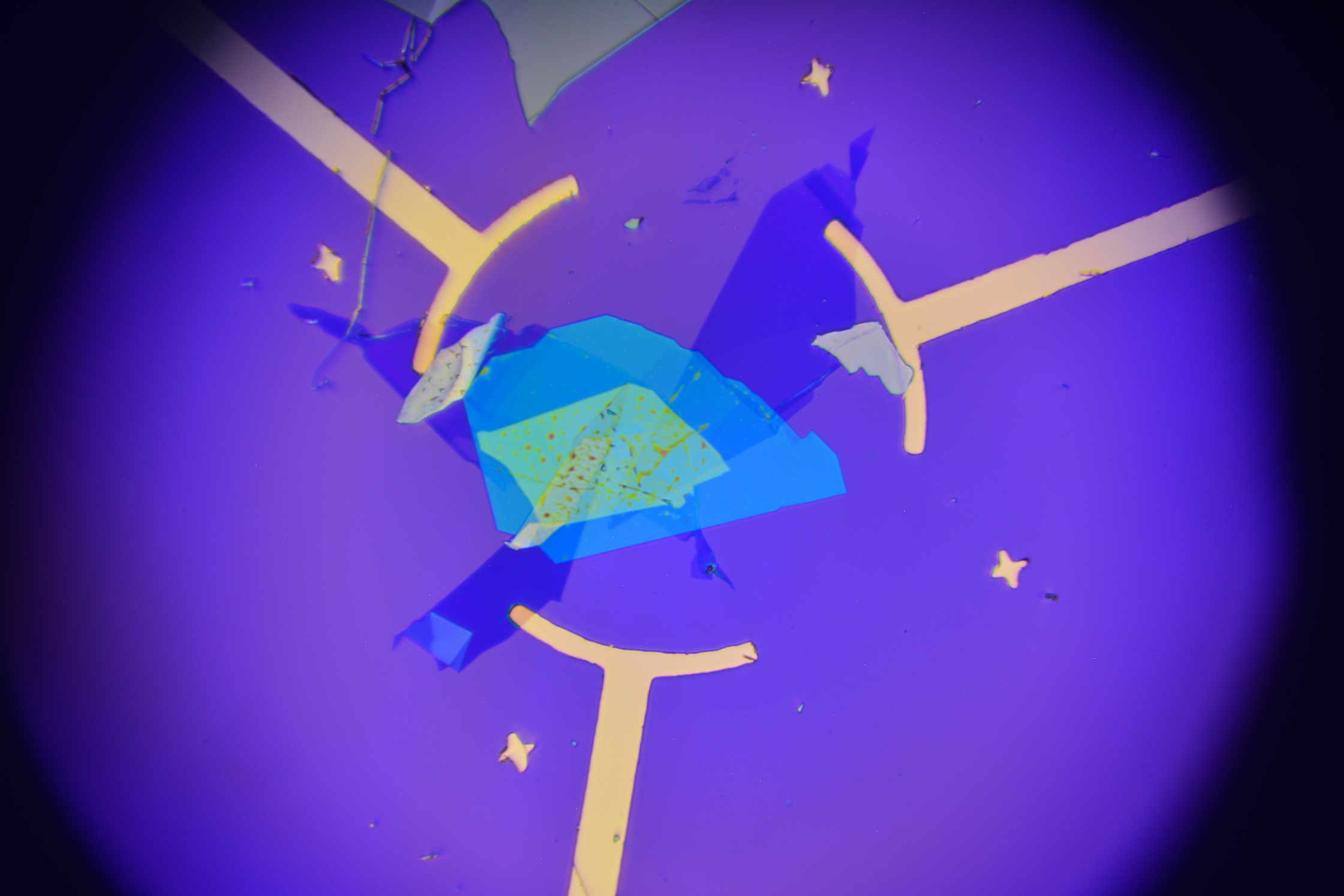 WSe2
Contact-Gr
hBN
SiO2
Si
TG-Gr
b
WSe2
Bottom-BN
Top-BN
Contact-Gr
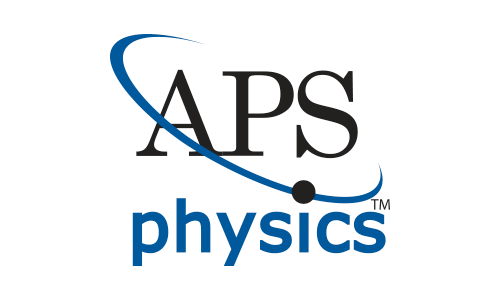 Phonon replicas of the dark trions and phonon modes
b
a
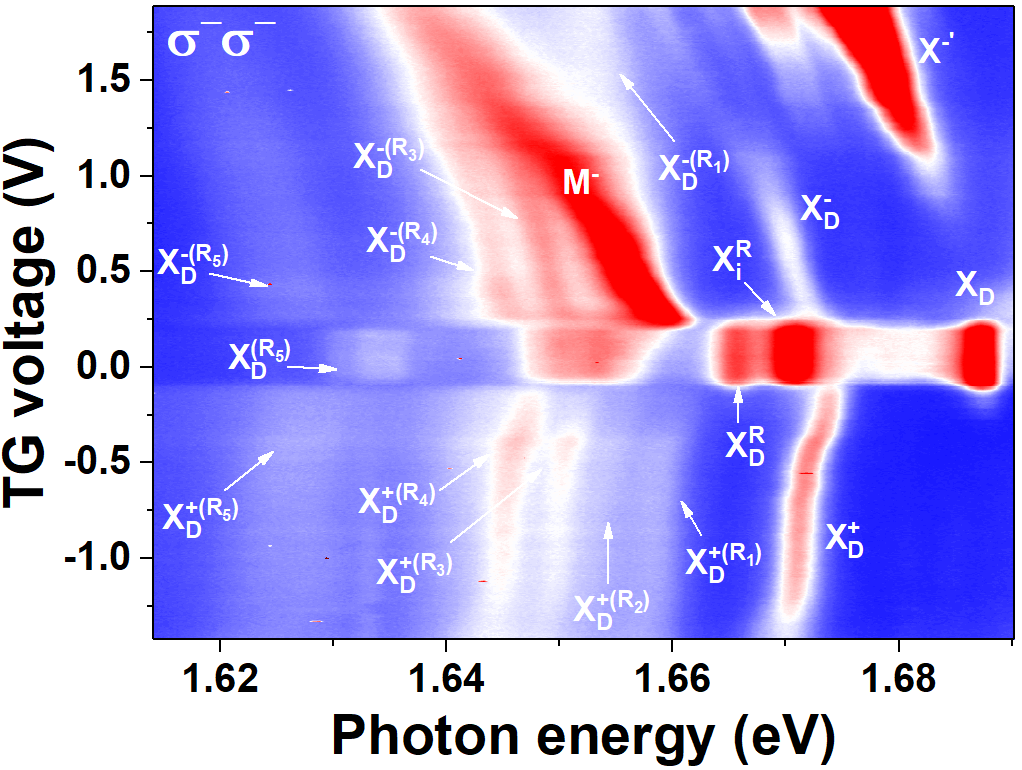 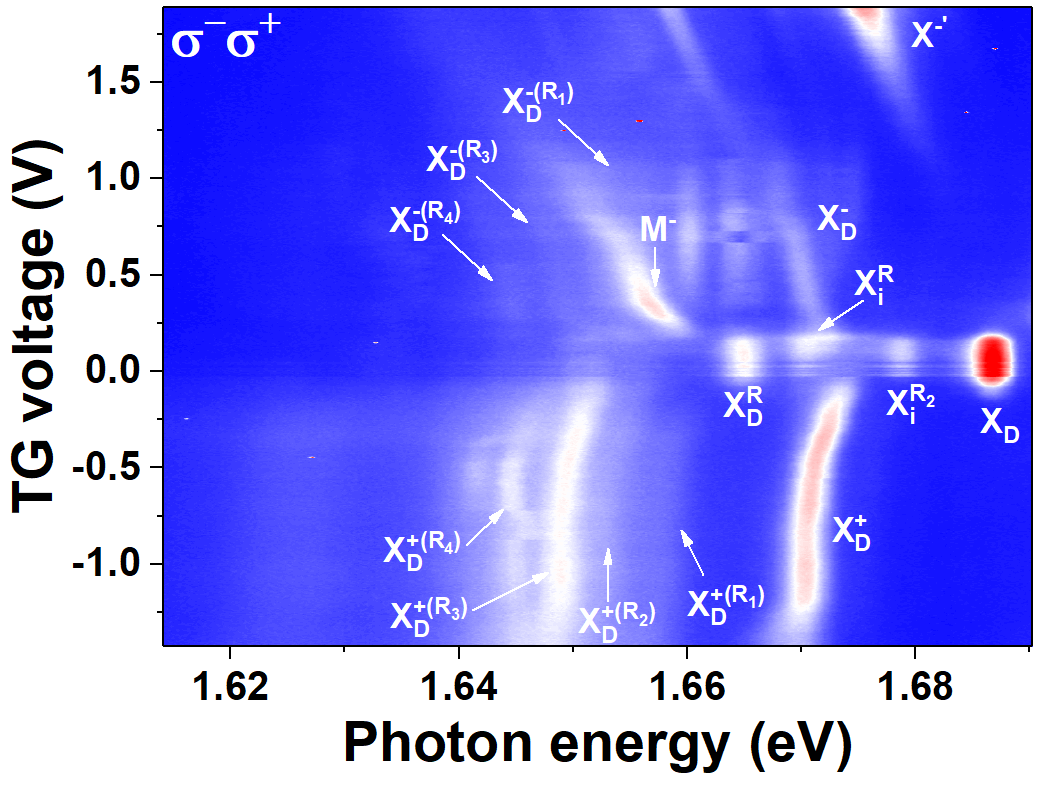 c
1E’ (K): in-plane longitudinal optical (LO) phonon
1E’ (K)
2E’ (K)
A’ (K)
E’’ (Γ)
2E’ (K): in-plane transverse acoustic (TA) phonon
A’ (K): in-plane longitudinal acoustic (LA) phonon
E’’ (Γ): phonon at Γ point
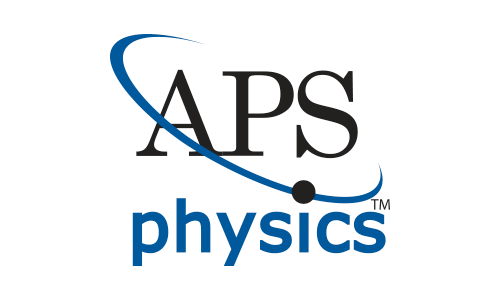 Schematics of the possible recombination paths
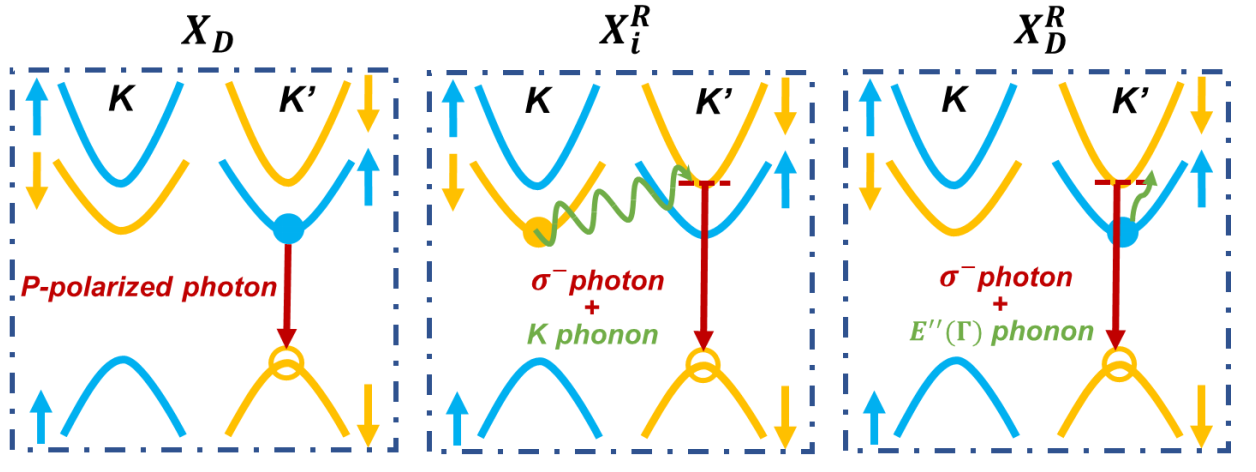 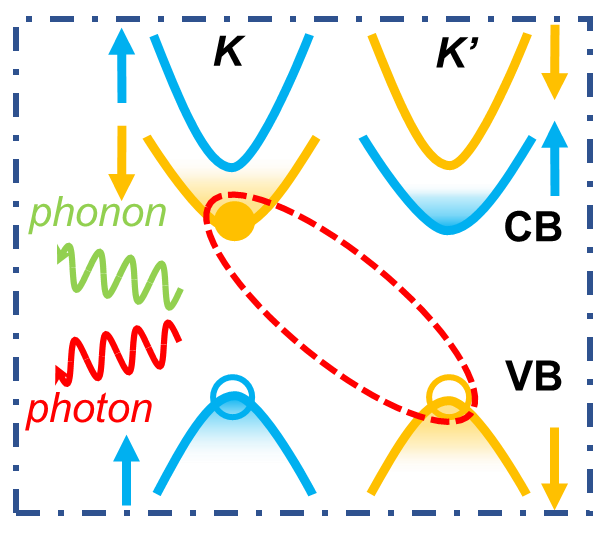 through the interlayer electron–hole recombinationassisted by emitting a K phonon
1) Charge-neutral region
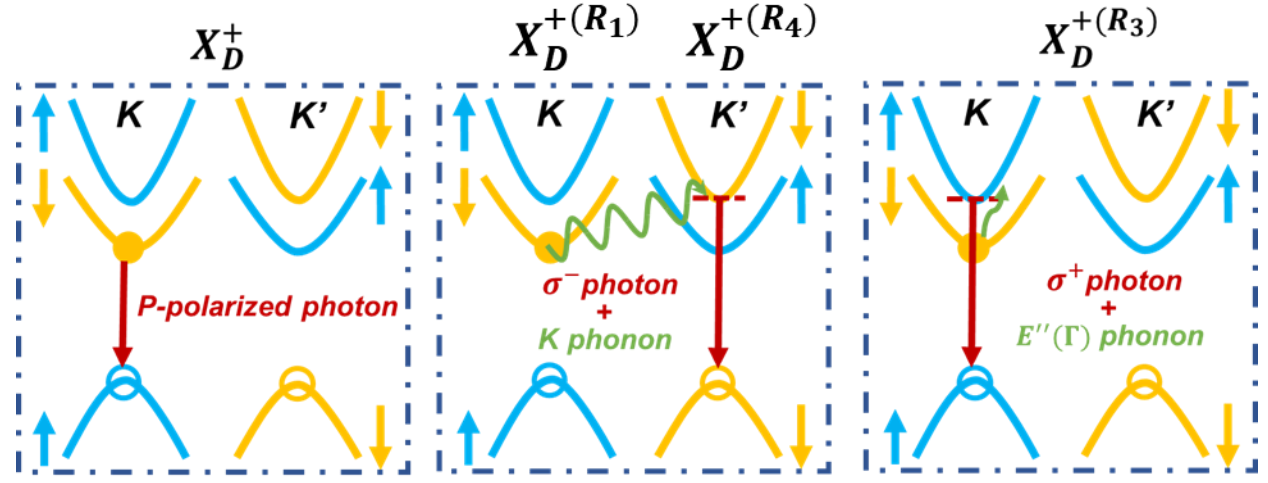 Intervalley and intravalley scattering through the conduction band
2) Hole-doping region
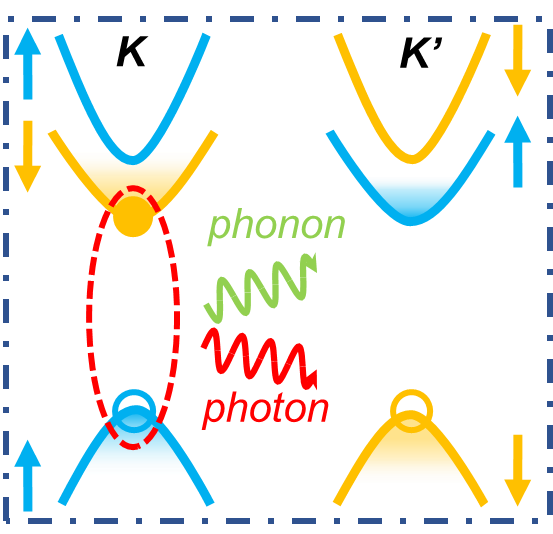 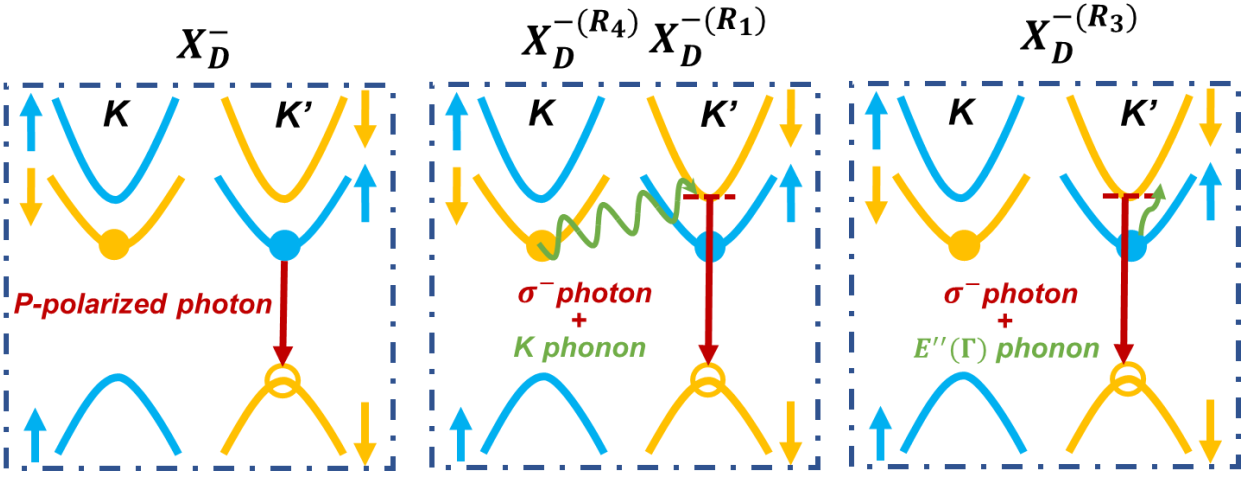 through the intralayer recombination assisted by emitting a Г phonon
3) Electron-doping region
[Speaker Notes: A,b Schematics of light emission from the positive dark trion state through the interlayer electron–hole recombinationassisted by emitting a K phonon (a), or through the intralayer recombination assisted by emitting a Г phonon(b)]
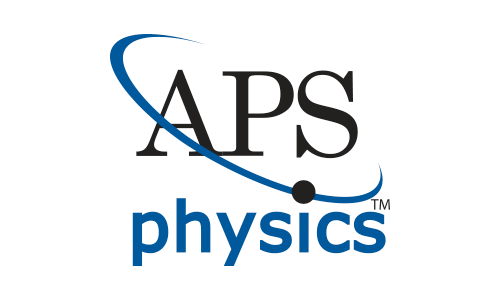 Schematics of the possible recombination paths
Intervalley scattering through valence band
Exchange interaction
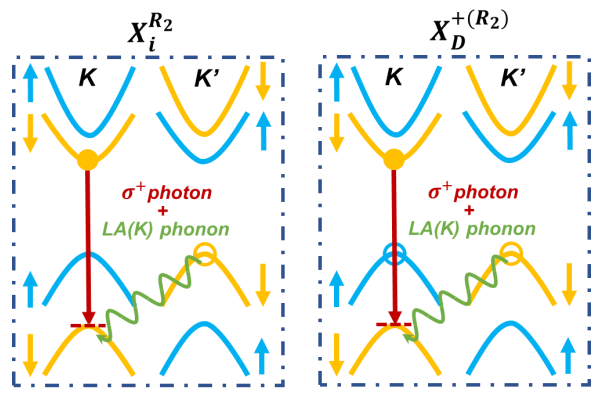 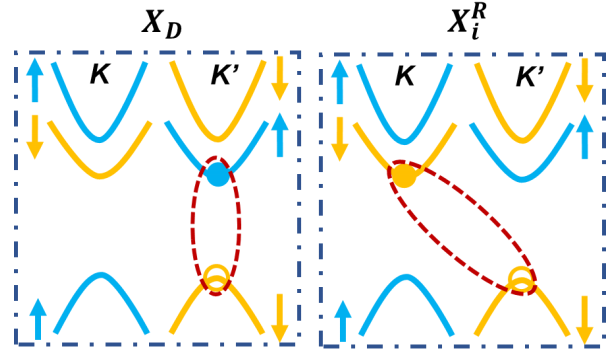 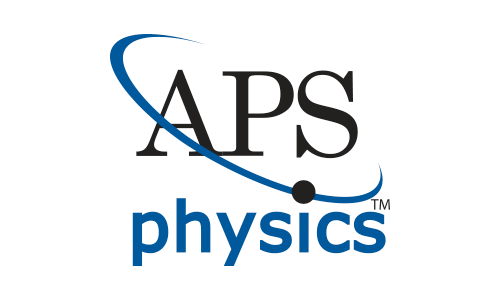 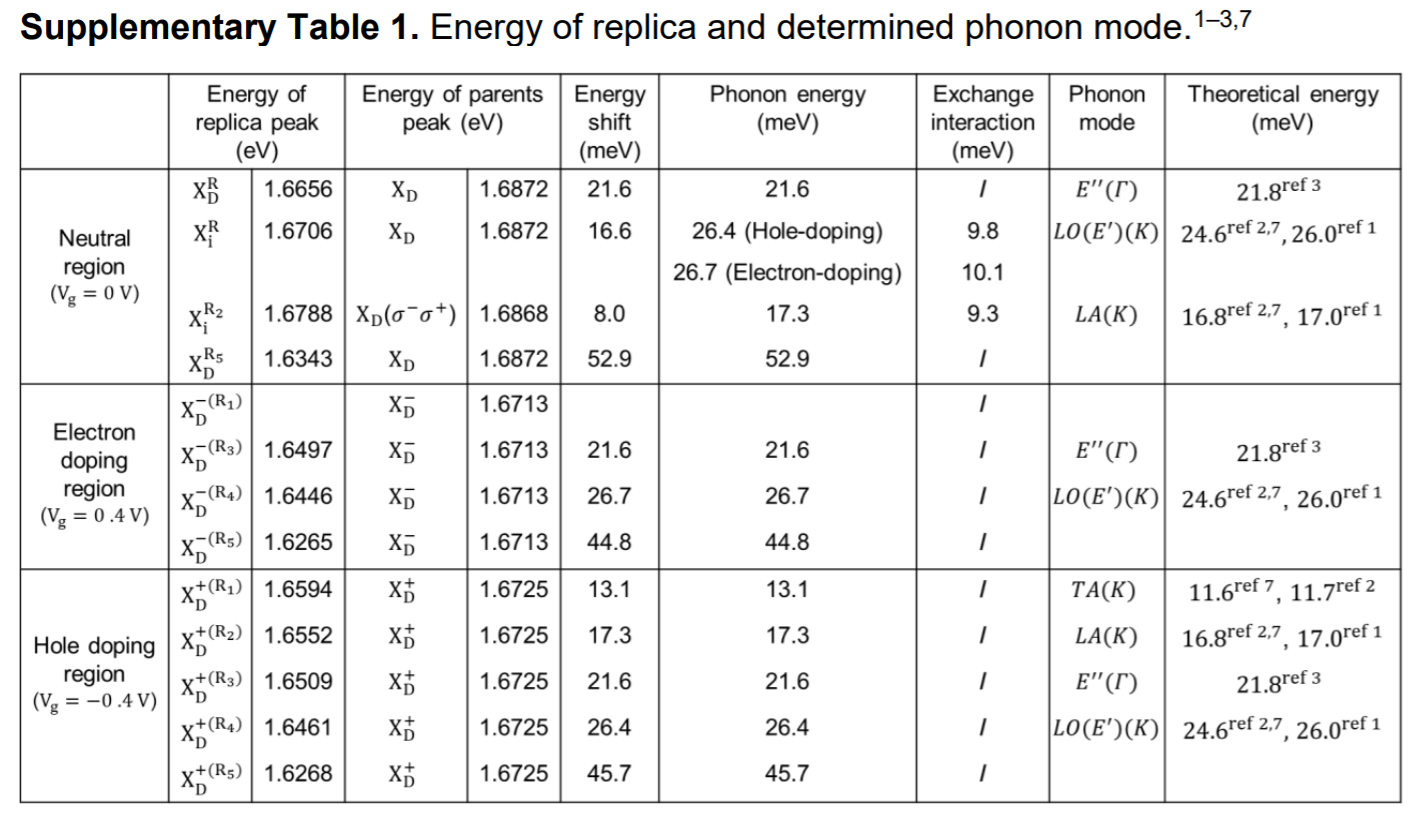 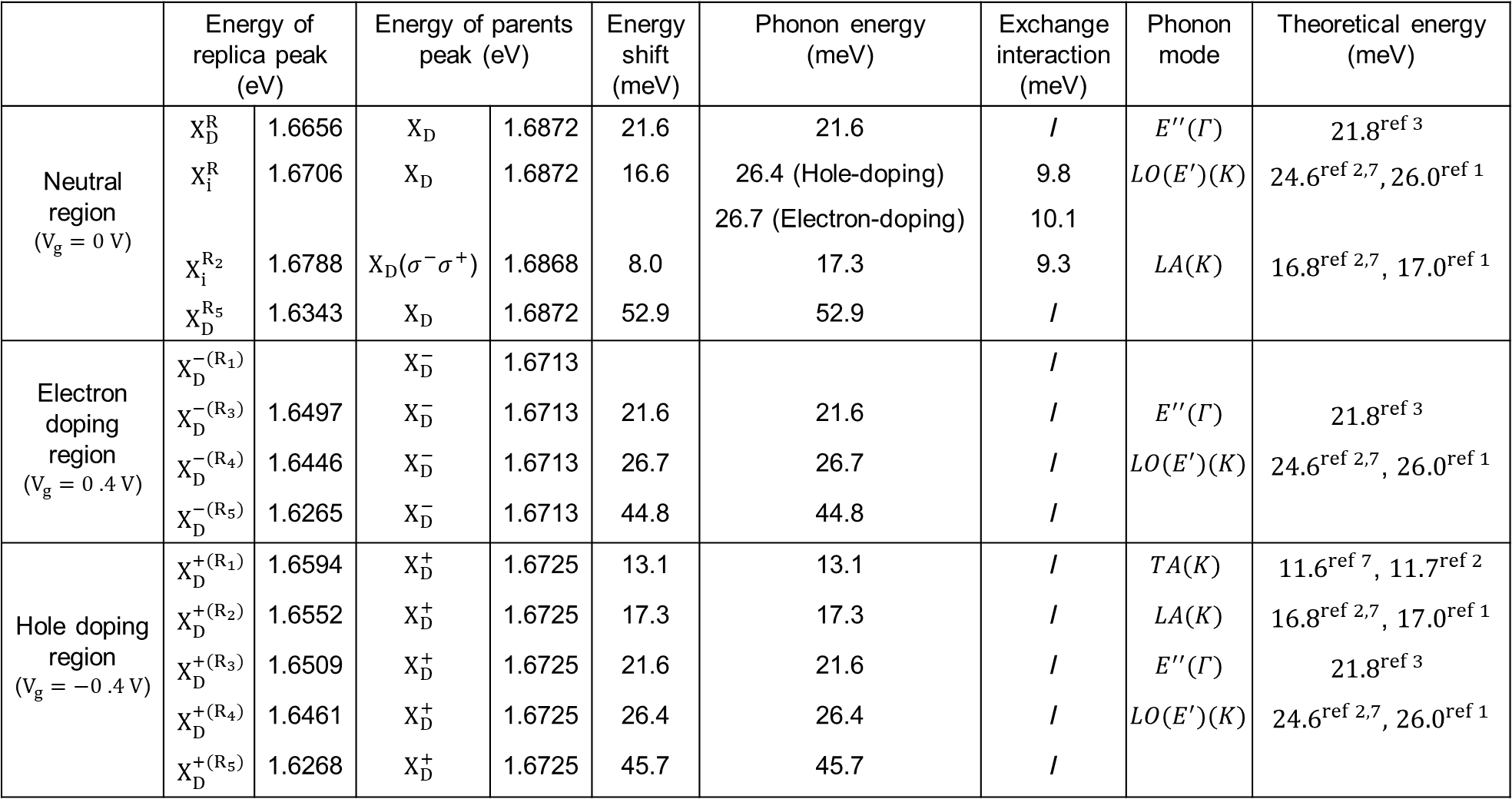 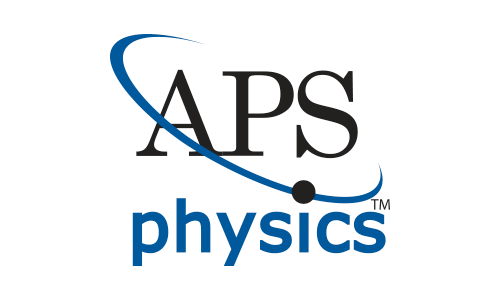 Magneto-PL spectra and Landau quantization
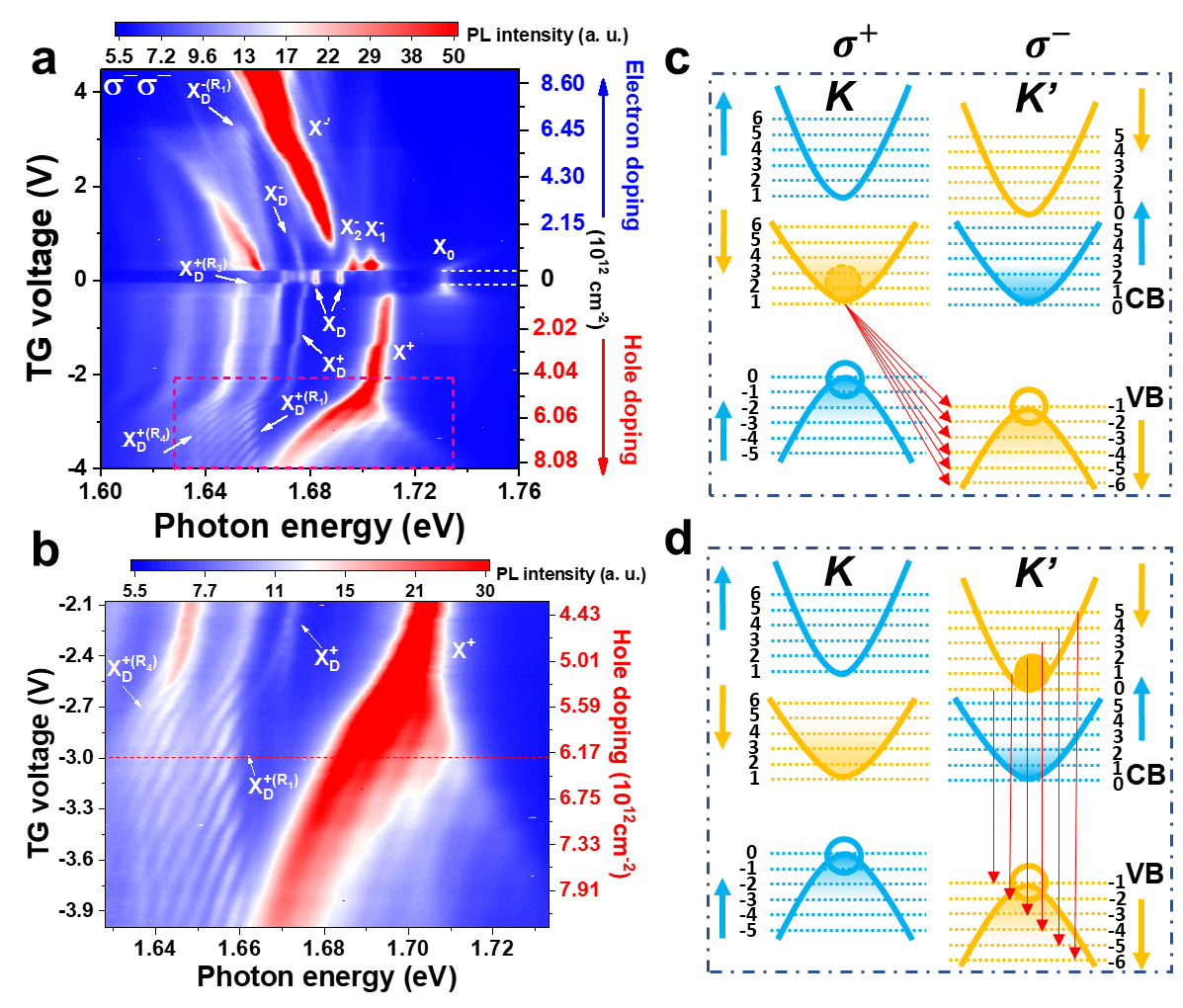 e
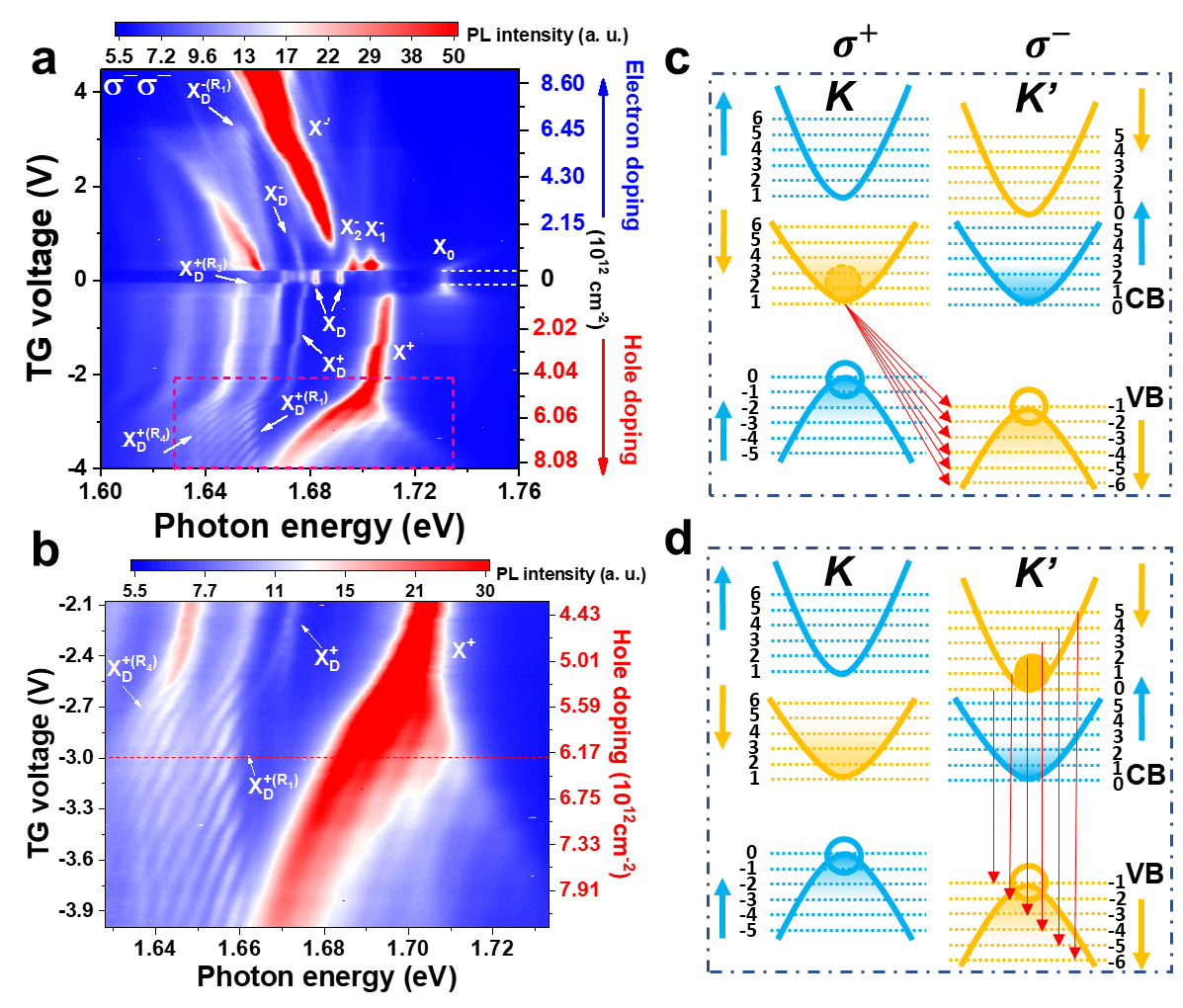 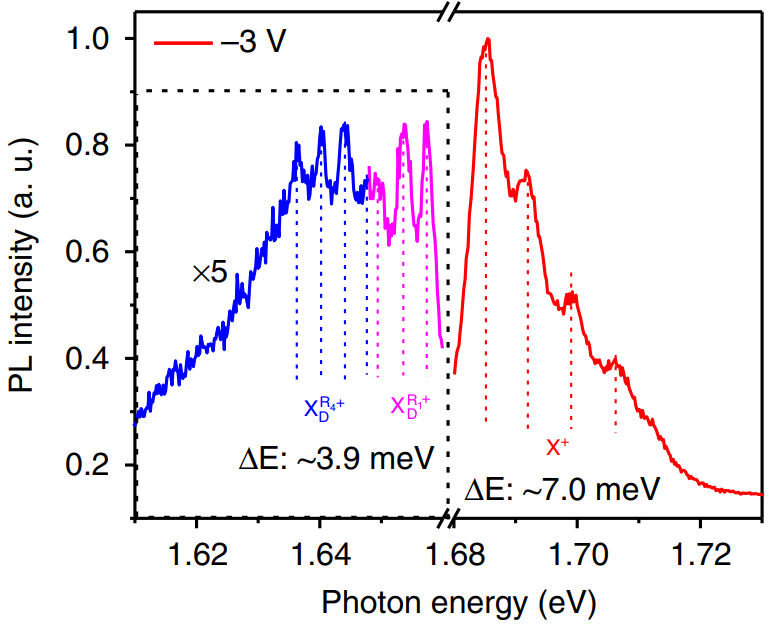 the inter-LL transition rate from n in K valley to -n′ in K′ valley:
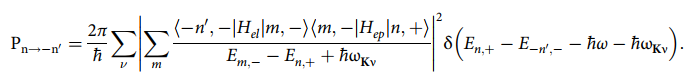 The selection rule for optical intra-LL transition:
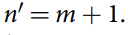 The LL of the exciton:
The LL of the hole:
Effective mass of exciton:
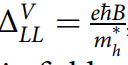 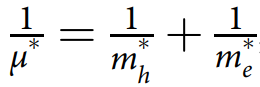 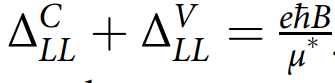 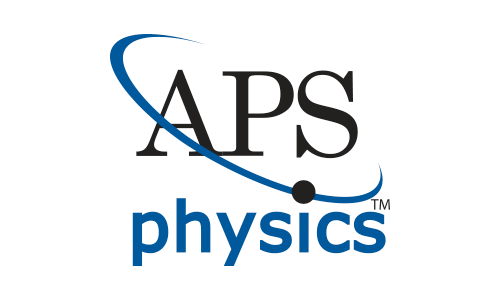 Zeeman shift and many body physics
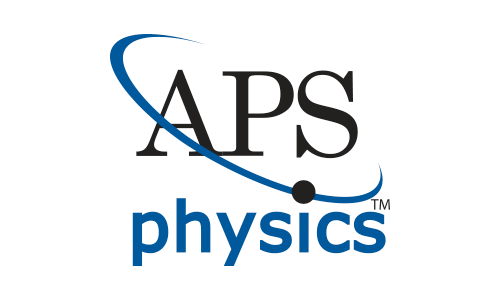 Conclusion
In summary, we have shown the observation of Landau quantization of exciton-phonon complexes in monolayer WSe2 under a large out-of-plane magnetic field.

Further, the unique interaction between phonons and dark excitons in the presence of the valley polarized LLs may shed light on potential avenues of manipulating spin and valley for valleytronics spintronics. 

In this work, we find interesting signatures of electron-phonon interaction, Landau quantization and many body effects, which bring many novel and exciting platforms to engineer the strong light-matter interaction.
[Speaker Notes: In summary, we report the clearly identification of triplet and singlet through many different spectroscopy study and our work paves the way for future application in valleytronics and spintronics and inspires the future understanding of moire physics in TMDC heterostructure.]
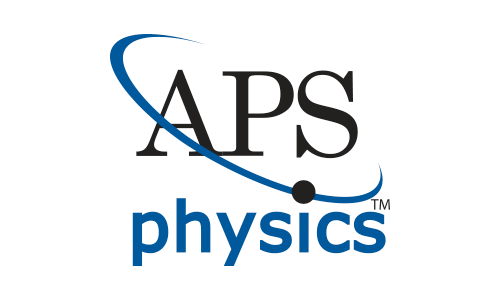 Acknowledgement
Advisor
Prof. Sufei Shi

Students:
Tianmeng wang, Zhen Lian, Lei Ma, Kang Li, Yan Li, Mukul Sharma

Postdocs and Visiting Scholars:
Dr. Zhipeng Li, Dr. Dongxue Chen, Yuze Meng
Collaborators:

FSU and NHMFL:
Zhengguang Lu, Dr. Dmitry Smirnov

ASU: 
Mark Blei, Prof. Sefaattin Tongay

RPI Center for Materials, Devices, and Integrated Systems
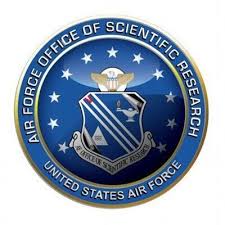 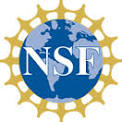 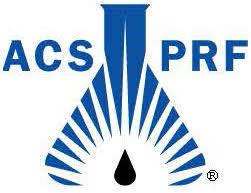 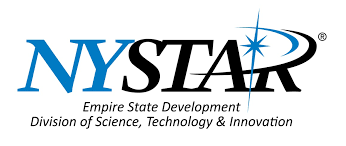 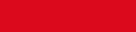 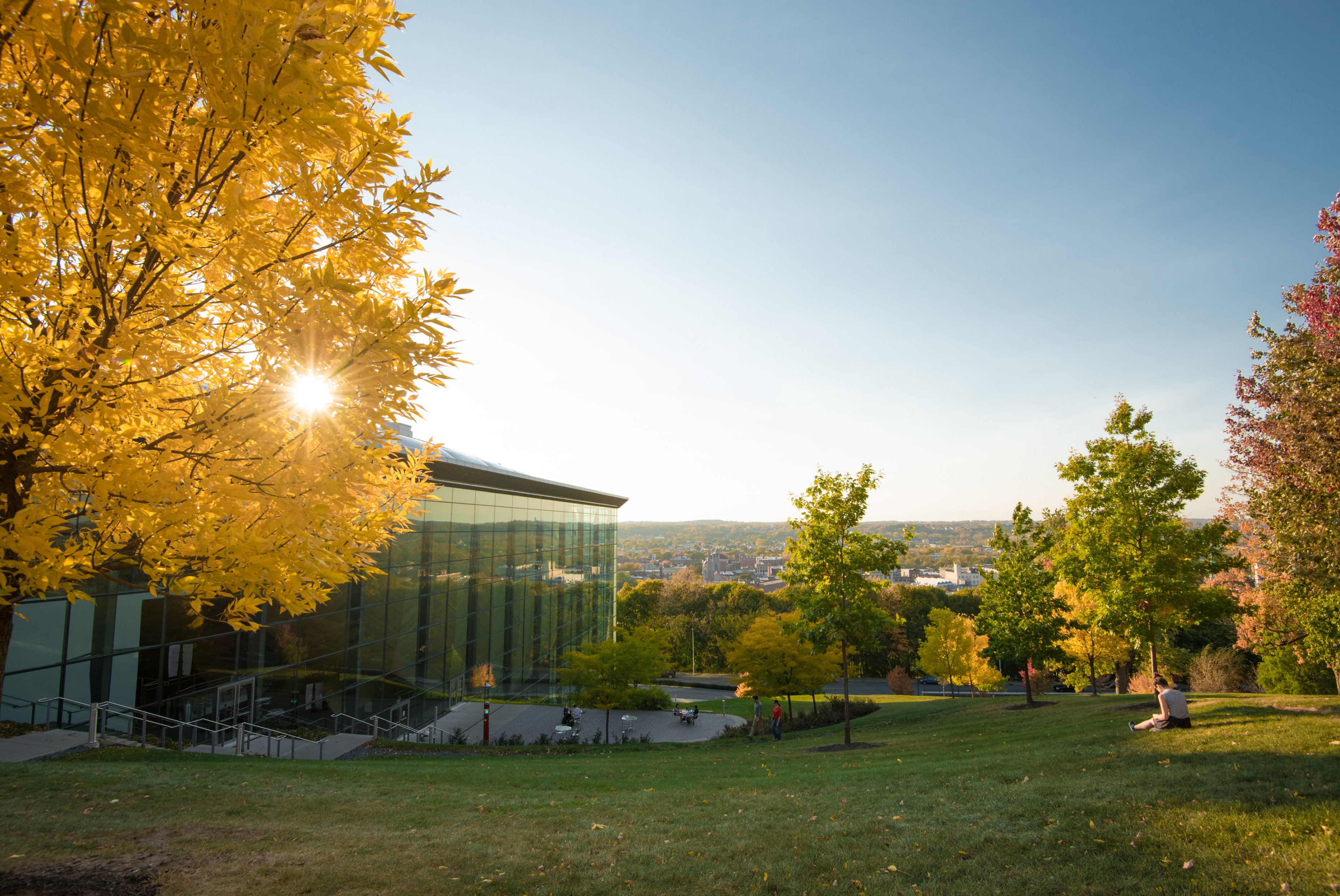 Thanks for watching!
2015 PowerPoint Template Guidelines
12